Московское СВУ
Решение задач по теме:
«Смежные, и вертикальные углы. Перпендикулярные прямые».
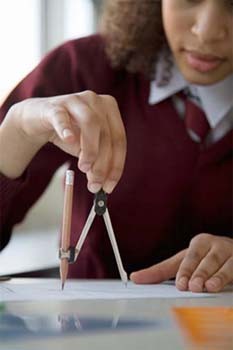 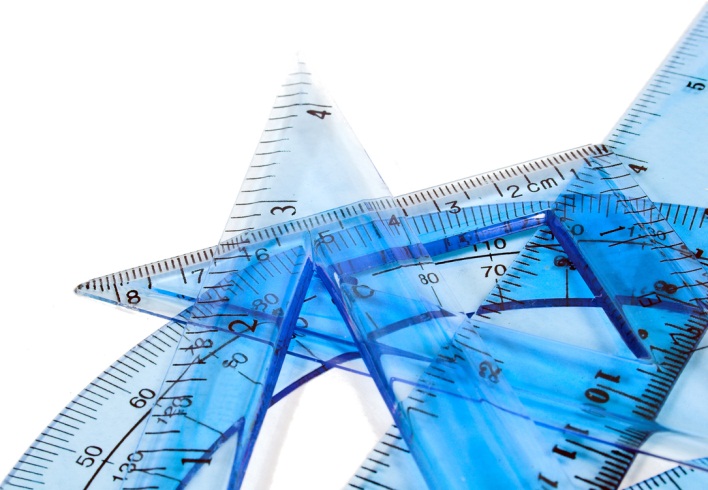 Преподаватель математики Каримова С.Р.
01.10.2012
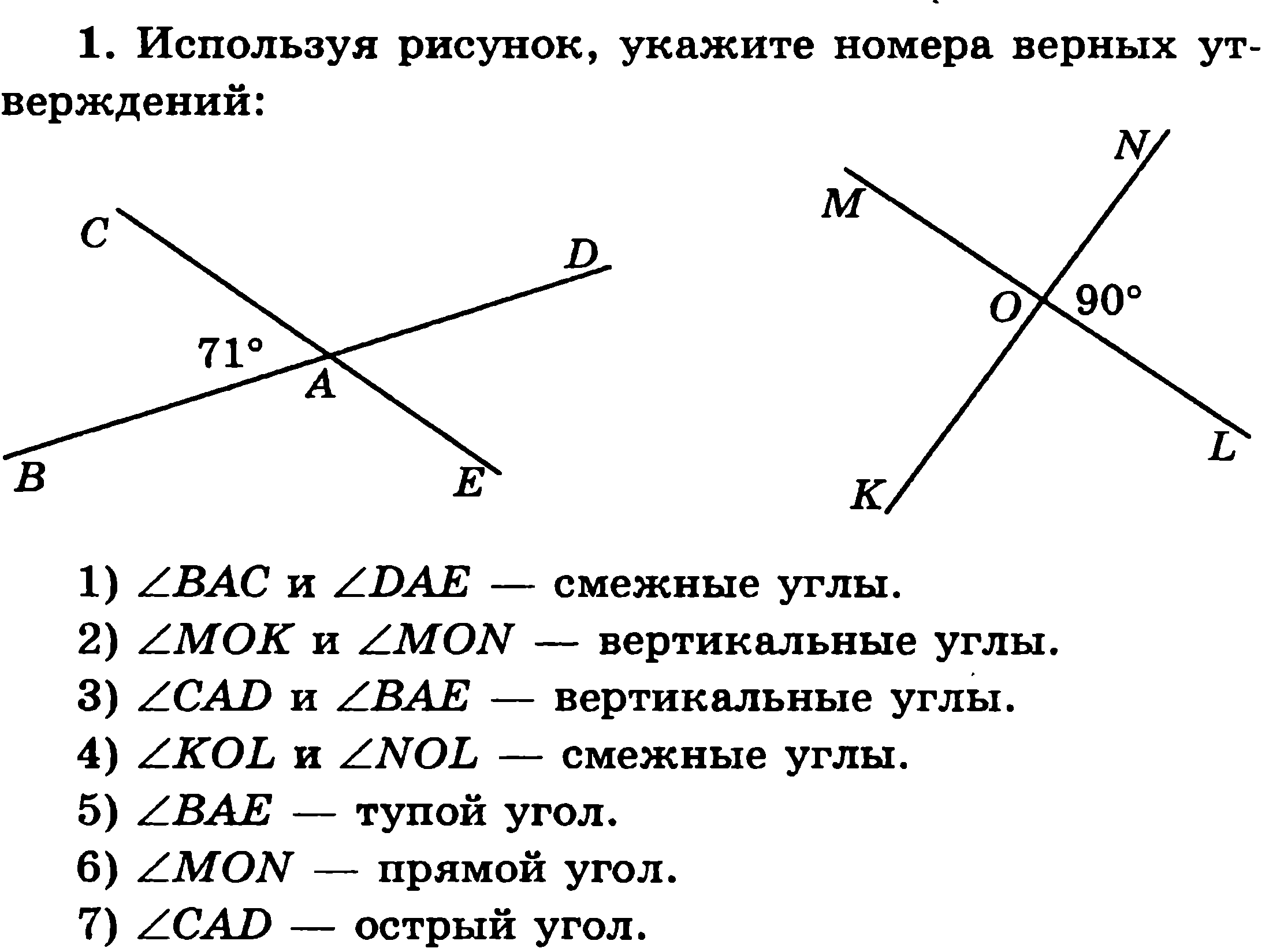 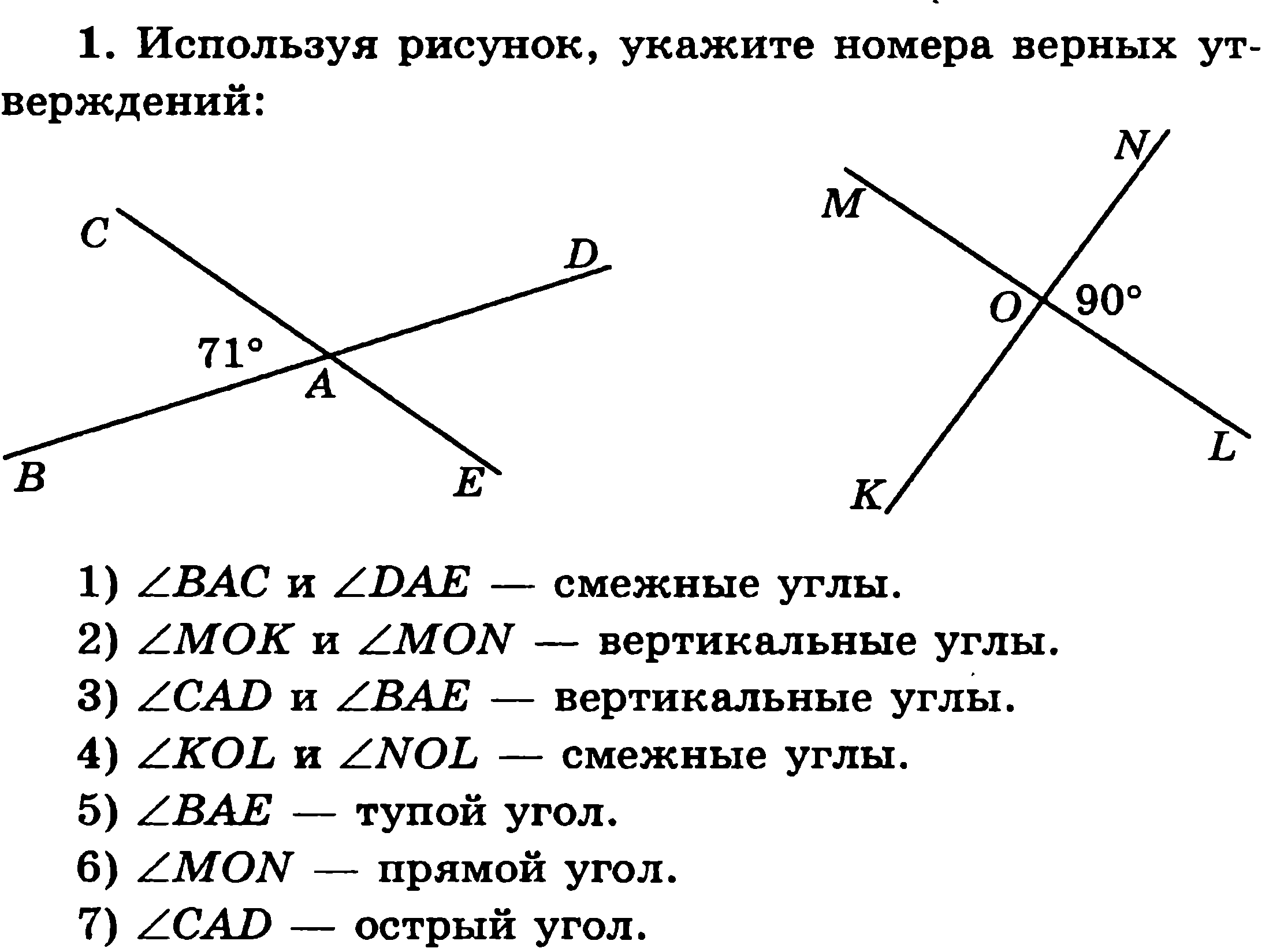 ь
ь
ь
ь
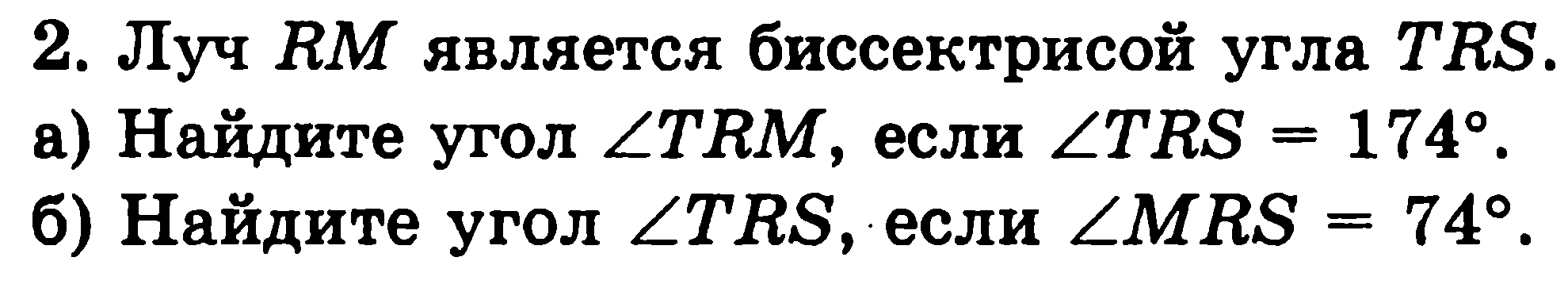 M
Т
S
R
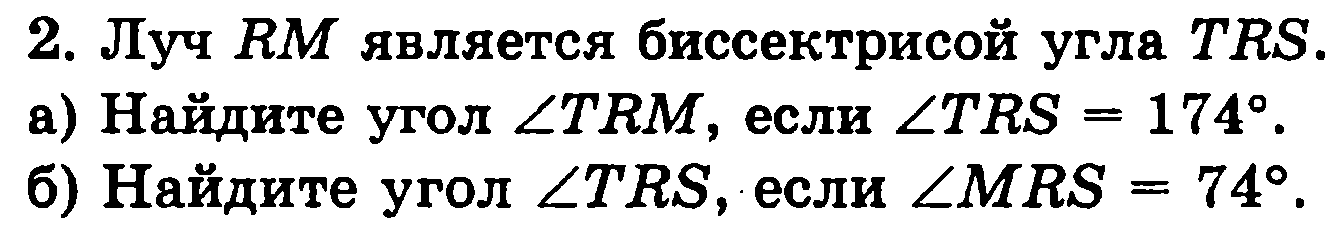 Дано: < TRS, RM – биссектриса
а) < TRS = 1740
б) < MRS = 740
Найти: а) < TRM
              б) < TRS
Решение:  
<TRM=1740:2=870
<TRS=740.2=1480
M
Т
S
R
Ответ: 870 , 1480 .
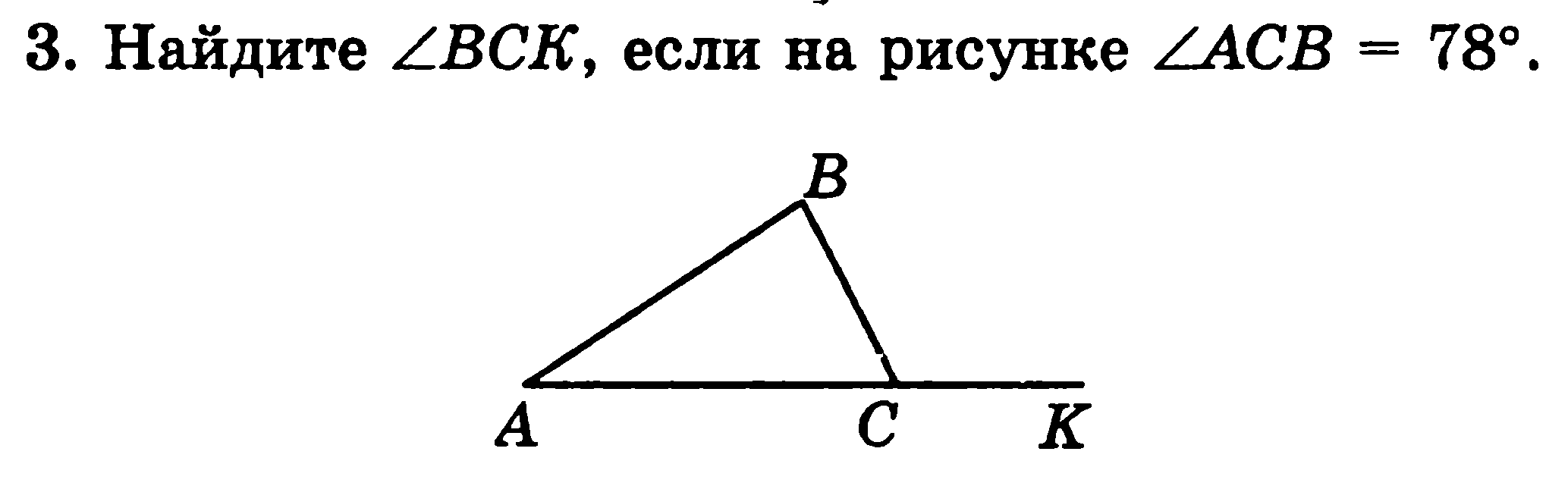 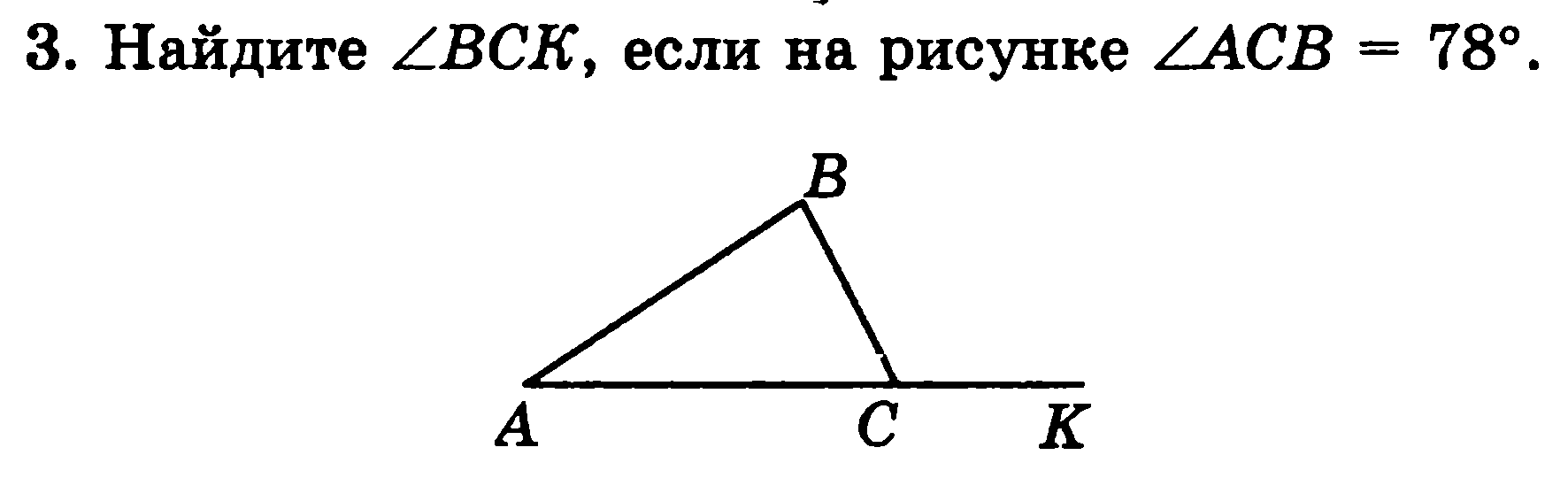 Решение:  
<ACB и <BCK – смежные, значит 
<ACB + <BCK = 1800
<BCK = 1800-780 = 1020
Ответ: 1020 .
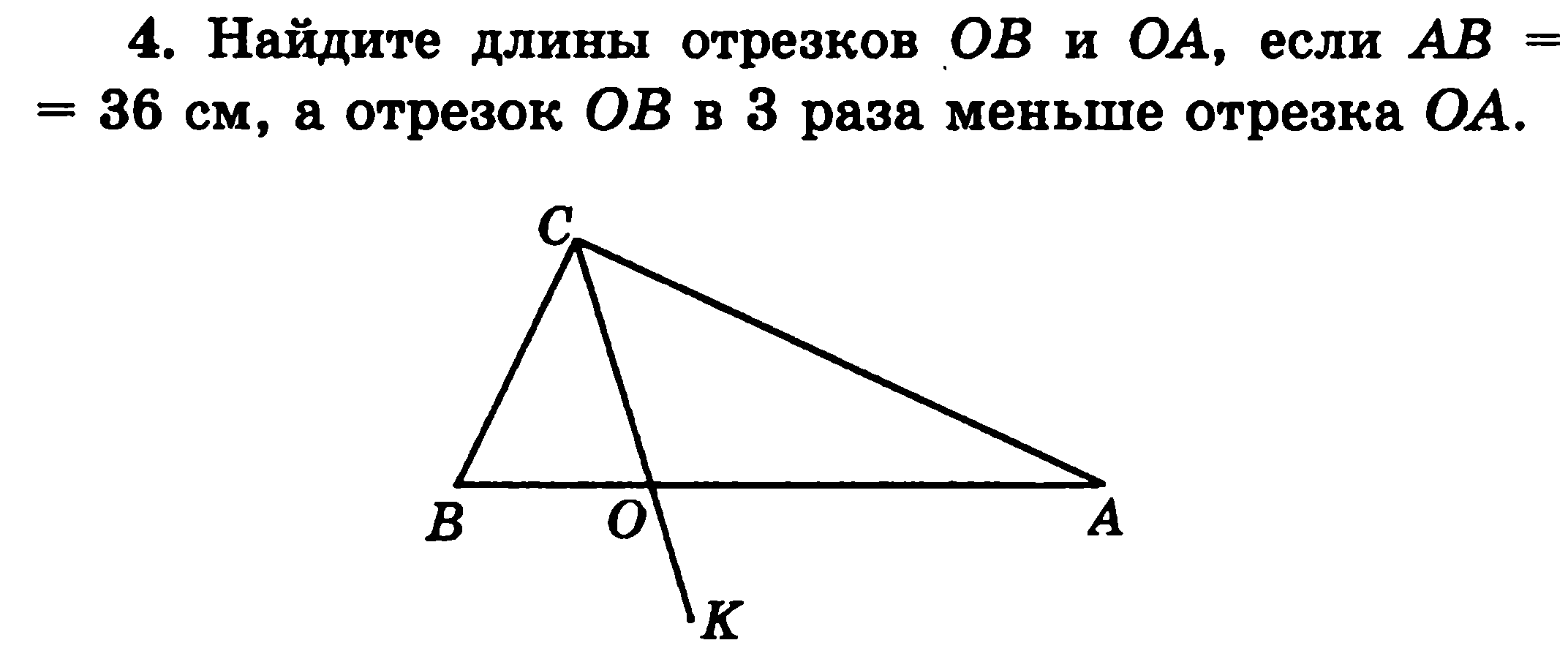 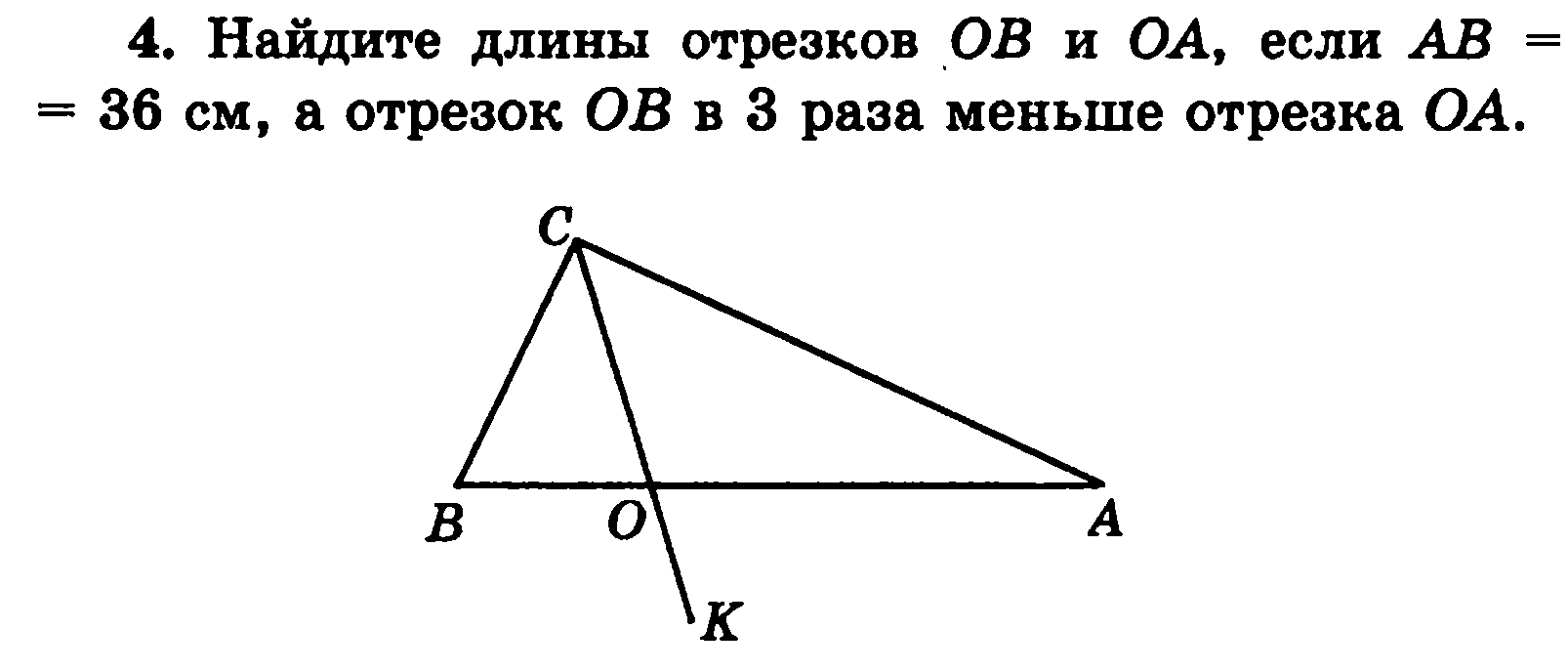 Решение:  
Пусть ОВ = х см, тогда ОА = 3х см.
По условию задачи BO +AO = 36см.
Составим уравнение: х + 3х = 36
                                     4х = 36
                                     х = 9, 3х = 27
Ответ: 9см и 27см.
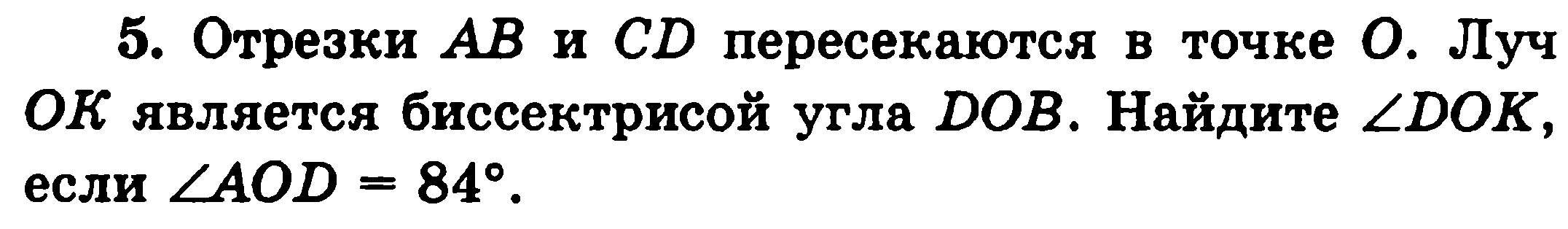 C
B
O
А
K
D
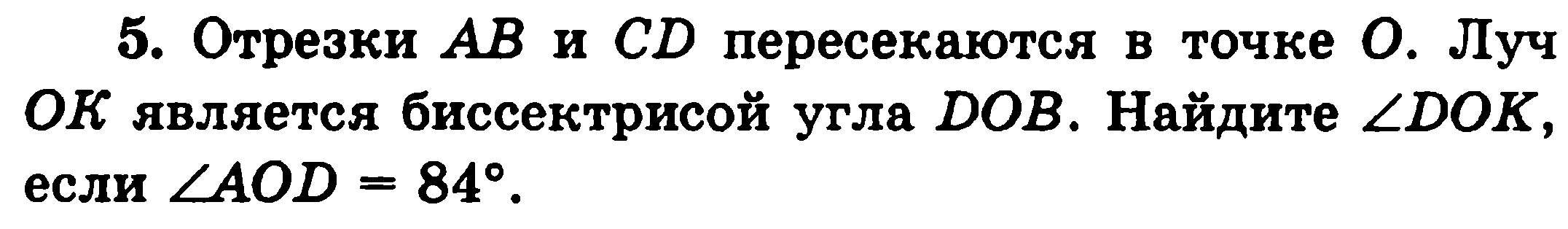 Решение:  
1) < DOB = 1800- 840 = 960
2) < DOK = 960: 2 = 480
C
O
B
?
А
K
D
Ответ: 960 , 480 .
Дополнительное задание
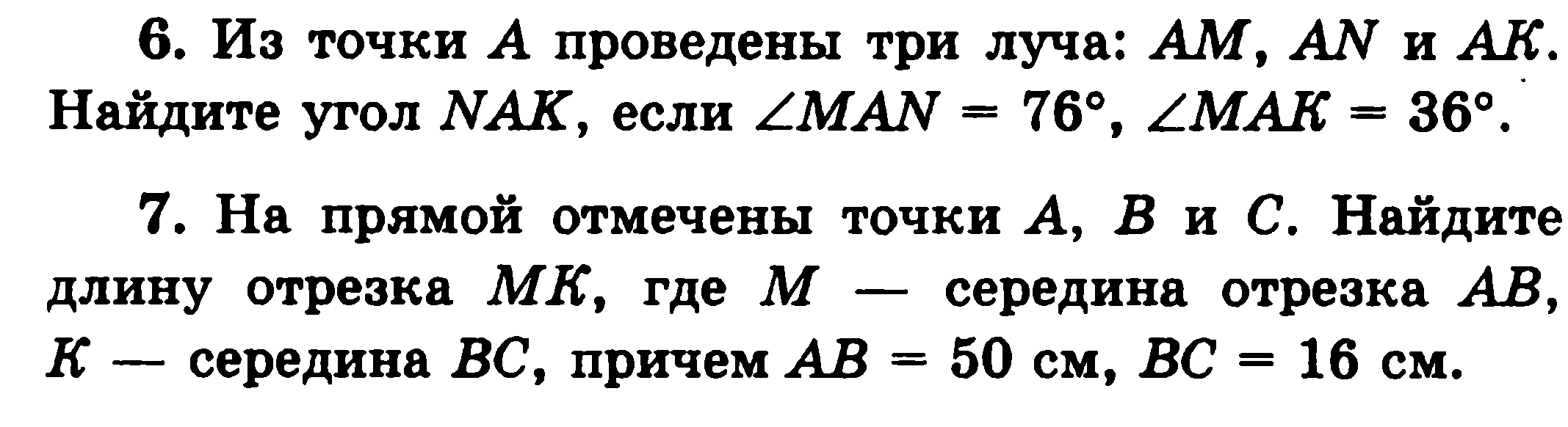 Задание на с/п
Дидактические материалы (Мельникова Н.Б), 
работа № 1, вариант 4